Тема урока
Развертка прямоугольного 
      параллелепипеда
1
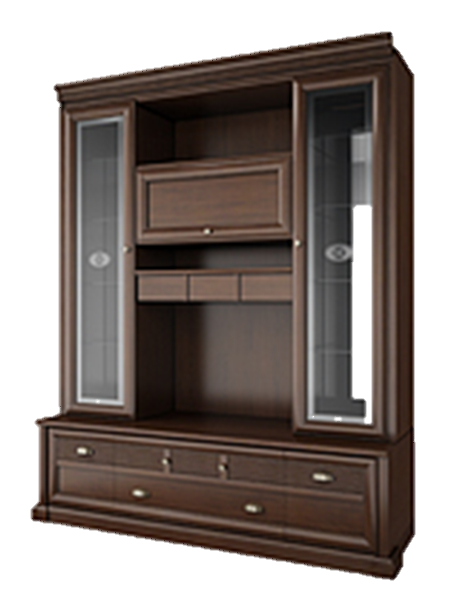 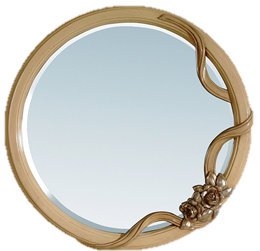 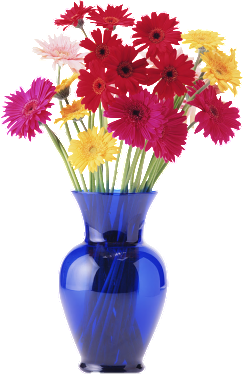 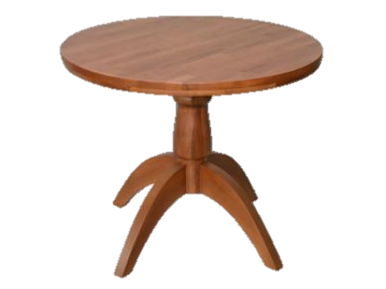 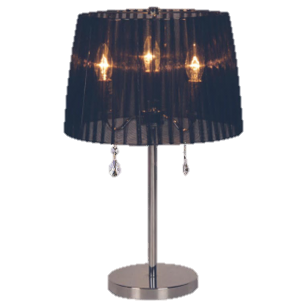 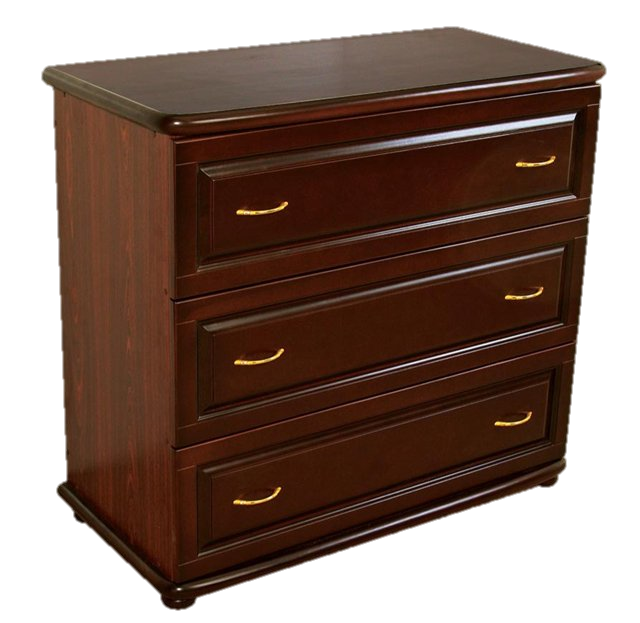 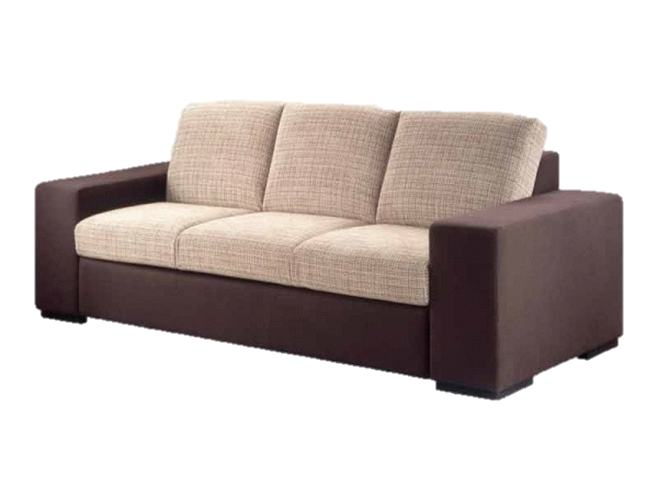 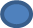 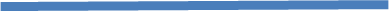 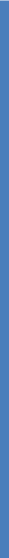 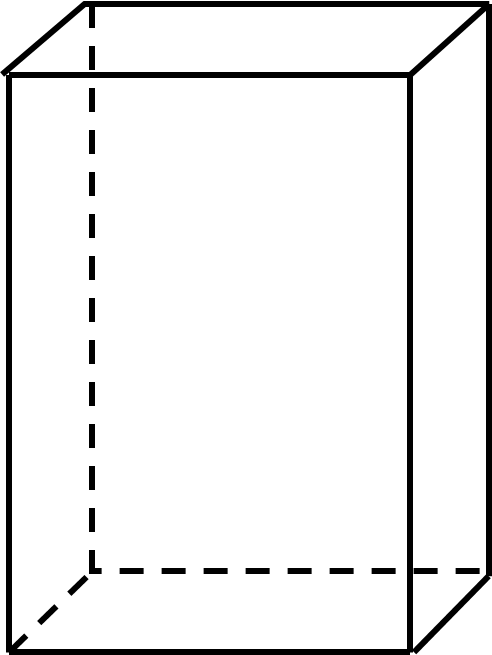 Боковые грани
Ребра
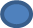 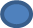 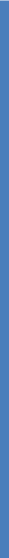 Верхняя грань
Нижняя грань
Вершины
Задняя грань
Передняя грань
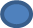 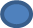 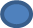 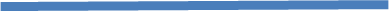 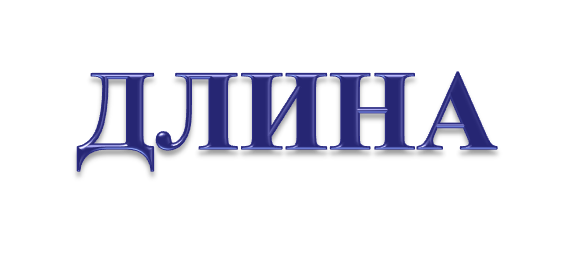 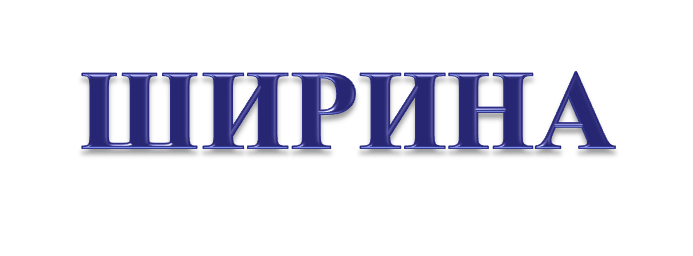 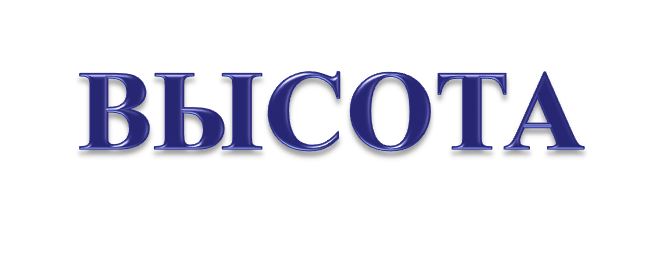 Развёртка прямоугольного параллелепипеда
5см
3см
5см
5см
4см
4см
4см
5см
5см
5см
4см
5см
4см
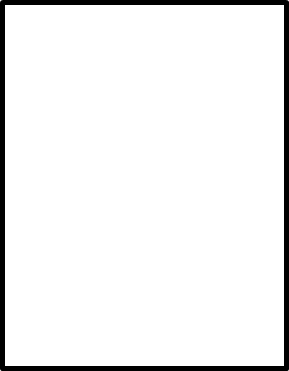 5см
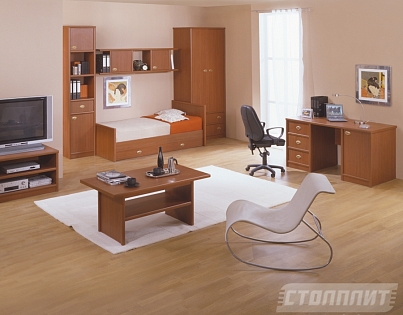 Я сегодня узнал …
Я сегодня  запомнил …
Я сегодня смог…
8
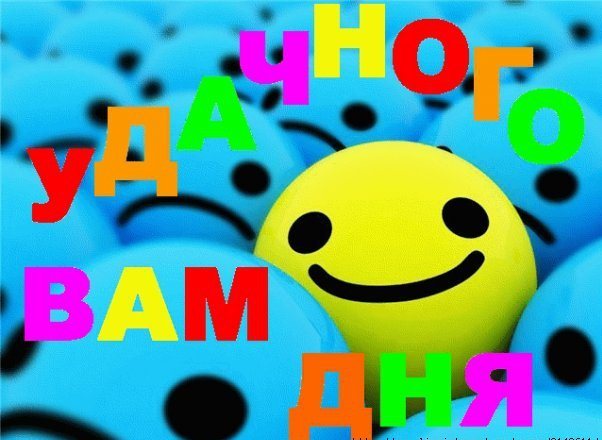 09.11.2014
9